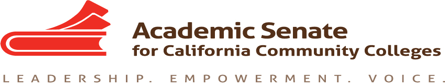 Engaging All Faculty in the Professional Life of the College
John Freitas, ASCCC Treasurer
Donna Necke, ASCCC Noncredit Committee, Mt. San Antonio College
LaTonya Parker, ASCCC Executive Committee

ASCCC Fall 2017 Plenary Session
Irvine Marriott
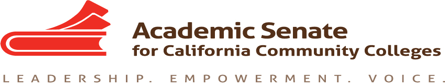 Session Description
At the core of what we do as faculty is teaching and serving students. However, beyond our core roles of teaching and providing services to students, what fully defines faculty as professionals is engagement in the broader professional life of the college. While such broad engagement is expected and ideal, the reality is that some in the faculty body are either unaware of their larger professional responsibilities, or are not afforded opportunities for such engagement. With many colleges developing noncredit programs, this discussion will also present the unique challenges of including noncredit faculty in the community college culture and leadership opportunities. Come to this breakout to engage in conversations about how to better engage all faculty in the broader professional life of the college.
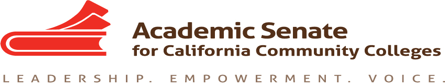 Agenda
Planned Outcomes
Onboarding Faculty and Creating a First Year Engagement Experience 
Faculty Academy
Leadership and Advocacy
A Case Study: Noncredit Faculty Engagement
Discussion on What Works at Your Colleges
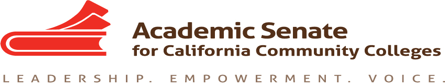 What would you like to take away from this session?
Introductions 
Planned Outcomes
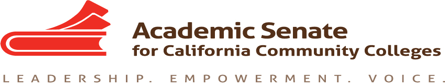 A brief discussion to begin…
Why is it important to engage all faculty in the professional life of the college?

Who are the faculty on your campus who are engaged?

Who are the marginalized faculty and why aren’t they engaged? 

Who should be their advocates?
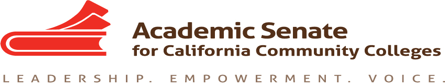 Onboarding Faculty and Creating a First Year Engagement Experience
Leadership and Governance
Department/Division Engagement
Student Life
Community Engagement
Targeted Professional Development 
New Faculty Academy
Teaching methods
Other?
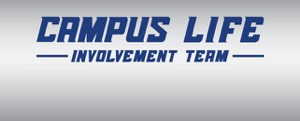 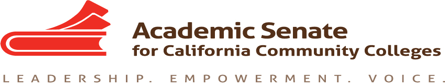 Department/Division Engagement
Office Hours/Student Connection Time
Department Meetings
Curriculum Development
Course Level SLOs Development and Assessment
Program Review
Discussions of Pedagogy
Evaluation of Faculty Peers
CCC’s Initiatives (Basic Skills Initiative, Student 
Equity, Online Education Initiative, and Guided Pathways)
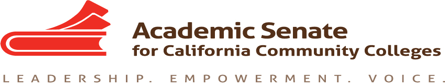 Engagement in Leadership and Governance
Academic Senate
Curriculum
Assessment
District Policies

Strategic Planning Council
Integrated Strategic Planning
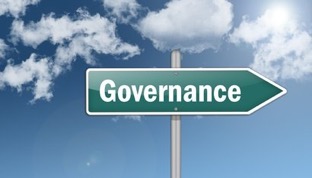 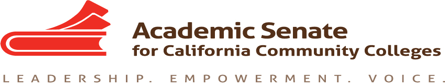 Engagement in Student Life
Clubs and Organizations
On Campus Events
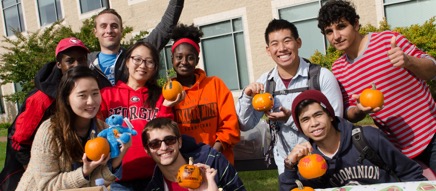 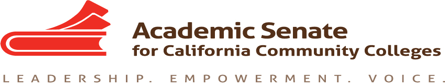 Engagement in Community Events
Community Events
Chambers of Commerce
K-12 Collaborations
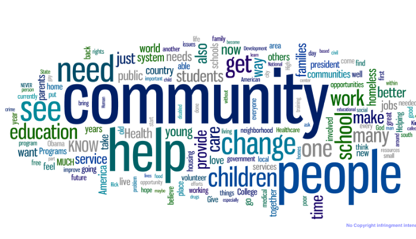 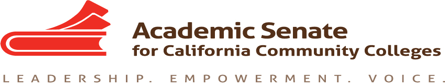 Case Study
Integrating Noncredit at Mt. San Antonio College
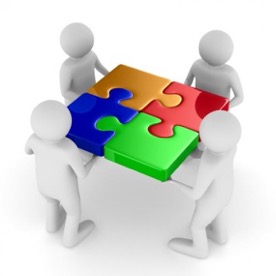 Importance of Growing Noncredit Leaders
Growth of Noncredit
Equalization of CDCP funding
Strong Work Force funding
Move courses no longer viable on credit to noncredit
Noncredit coursework as pathway for most marginalized

Noncredit is different than credit
COR process
Faculty is largely adjunct
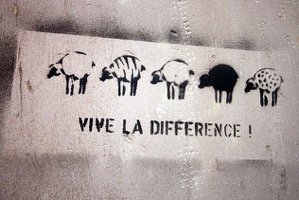 Noncredit and Credit Integrated Model
No credit vs. noncredit – focus on serving students
Shared Governance
Partnerships and Pathways
Student Advocacy
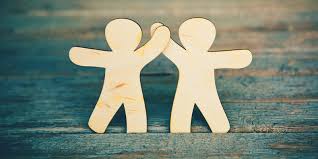 Noncredit Faculty Participation in Shared Governance Process at Mt. SAC
ASCCC Noncredit Committee
Academic Senate Executive Board
- Legislative Liaison
- Director
Academic Senate
- ABE, ESL, and Ed. for Older Adults
- Noncredit Liaison
Curriculum and Instruction Council
Student Preparation and Success Council
Professional Development Council
Basic Skills Coordinating Committee
- ABE, ESL, and Ed. for Older Adults
Educational Design Committee
Equivalency Committee
Outcomes Committee
Student Equity Committee
Student Success and Support Program
    Advisory Committee
CTE Advisory Committee
Information Technology Advisory 
    Committee
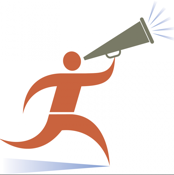 [Speaker Notes: Donna]
Current and Future Campus and Regional Collaborations and Models for Student Success
Biology (Co-Requisite)
Kinesiology (Concurrent)
Nursing (Pre-Requisite)
Psych Tech (Pre and Co)
EMT (Pre-Requisite)
RVT (Pre-Requisite)
English (Alignment)
Welding (English for Special Uses)
Hospitality (English for Special Uses)
Placement Test Preparation
CTE Regional Curriculum
[Speaker Notes: Donna]
How did Mt. SAC get here?
Integration did not happen overnight
Throw out the “silo” model
Campus leaders reaching out to include noncredit participation
Noncredit leaders reaching out to credit leaders
Throw out “us” and “them” vocabulary
Full-time vs. Part-time
Credit vs. Noncredit
Respect all who are serving student
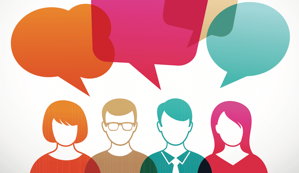 Opportunities
Local Senates need to have voting noncredit members
Provide funding for adjunct faculty to be paid for committee meetings if few or no full-time faculty are employed
Provide professional development for noncredit adjunct faculty
Count noncredit full-time faculty in FON
Respect noncredit and adjunct faculty for their advocacy, expertise, and efforts in serving the college and community
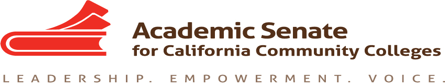 Discussion
What works at your campuses for engaging marginalized faculty?

What are your suggestions for overcoming resistance to change?
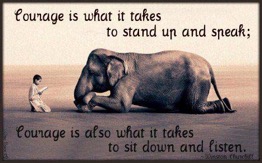 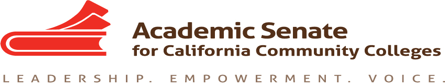 Some suggestions for affecting change
1. Get proximate to the thing that matters.  Proximity is essential and will change you.
2. Change the narrative that sustains the problem. You must stop allowing the narrative to be crafted by fear and anger.
3. Protect our hope. Use hope to respond to negativity.
4. Do things that make you uncomfortable. Choose to move beyond the comfortable and convenient in your fight for justice.

Stevenson, Bryan. John F. Kennedy Jr. Forum. http://forum.iop.harvard.edu/content/justice-era-mass-imprisonment
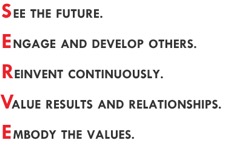 Some Resources
ASCCC Rostrum: Addressing the Silent Majority: Part-time faculty issues Through the Lens of Equity, Engagement and Empowerment, Roseann Berg, Arnita Porter, Lorraine Slattery-Farrell, February 2016.

ASCCC Rostrum: Do Career Technical Faculty Stand Alone?, Dianna Chiabotti, November 2009.

LACCD Faculty Teaching and Learning Academy and LACCD District Academic Senate Professional Development College
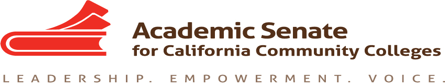 Questions?

John Freitas – freitaje@lacitycollege.edu

LaTonya Parker – LaTonya.Parker@mvc.edu


Thank you for attending this session!